MATEMÁTICA AO VIRAR DA ESQUINA
CARLOS ROQUE E LUÍSA CRUZ
Carlos Roque
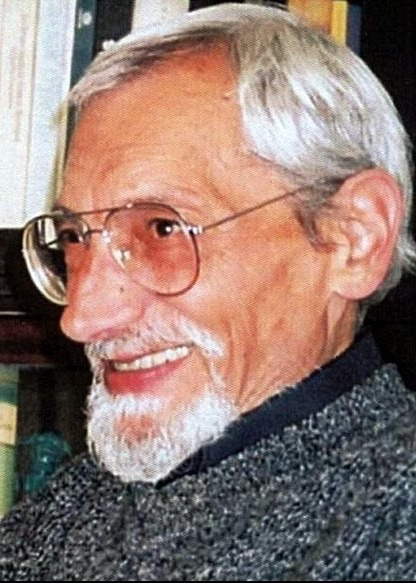 Nasceu em Lisboa em 1936. Morreu na Bélgica em 2006. Professor licenciado em Matemática pela Universidade de Coimbra. Durante a publicação do livro, lecionava na Escola José Falcão em Miranda do Corvo, Portugal. Participou do CoimbraMat.
Luisa Cruz
Portuguesa, professora licenciada em Matemática pela Universidade de Coimbra. Durante a publicação do livro, lecionava na Escola Dr. Daniel de Matos em Vila Nova de Poiares, Portugal. Onde orientava o estágio pedagógico de Matemática Participou do CoimbraMat.
POR QUE ESCOLHI ESSE LIVRO?
Título chamou atenção
Autora mulher
Professores da educação básica
“Este livro pretende ser um instrumento de pedagógico de abordagem a diversos temas matemáticos tratados essencialmente no ensino secundário, partindo sempre de uma situação próxima do real.”
PREFÁCIO - COMO É DIVIDIDO O LIVRO?
Primeira parte: desafios próximos ao real. Felipe protagoniza atividades para quais as respostas depende da capacidade de separar o essencial do acessório. Para resolver é necessário recorre a conhecimentos sobre geometria, sequências, teoria de números... ou trocar tudo isto por muito engenho e alguma intuição. 

Segunda parte: voltada a aspectos pedagógicos que podem despertar o interesse para determinados assuntos. Desde teatro até à modelagem matemática, são atividades que pretendem construir um dos primeiros degraus do conhecimento matemático a um nível pré-universitário.
O QUE EU NÃO GOSTEI E O QUE EU GOSTEI
NÃO GOSTEI
Contextualizações forçadas.
Enunciados longos e cansativos.
Português de Portugal me incomoda.
GOSTEI
Problemas acessíveis com grau de dificuldade adequado.
Casamento com o currículo do ensino de matemática no Brasil.
Disponibilização de soluções no final do livro.
DESAFIOS
UNS DOCES BEM AMARGOS
O Felipe sentou-se na cadeira e tirou do saco os chocolates e enfeites para a árvore de Natal. 
- Mãe! Estes chocolates devem ser mesmo apetitosos! – insinuou. Como a mãe não percebeu onde queria chegar, resolveu ser mais direto. - Posso comer algum?...
- É todos os anos a mesma história! – fingiu lamentar-se a mãe. – Mas este ano já estou prevenida. Comprei 30 bombons para comeres até o Natal... – O sorriso do Felipe quase se encostou às orelhas! “Quem tem uma mãe tem tudo!”, pensou - ... Mas – continuou a mãe – desafio-te para um pequeno problema. 
- Por mim tudo bem! Aceito qualquer tipo de desafio.
O Felipe não se mostrou nada contrariado. “Se a mãe pretendia saber quanto tempo demoraria a comer todos os doces, a resposta era: alguns segundos!”
- Então repare! Faltam 5 dias para o dia do Natal. Tens que comer todos os bombons
em 5 dias, comendo em cada dia um número ímpar de bombons.- Fácil! – adiantou o Felipe – No primeiro dia como 29, no segundo, infelizmente, 1 e nos dias restantes, mais infelizmente ainda, nenhum.- Repara que isso não é assim tão simples! Como zero é um número par, em cada dia tens de comer, no mínimo, 1 bombom. Não é assim?...- É verdade! Não posso fazer o que disse, mas isso é uma questão de minutos. Meia dúzia de cálculos e não há bombons que resistam.- Pois! – disse a mãe. – Tens é de me prometer que não comes nenhum até me encontrares uma solução.Nesta altura o Felipe tremeu. Teria caído em alguma armadilha? Claro que não! Ele até sabia resolver equações de 2º grau.